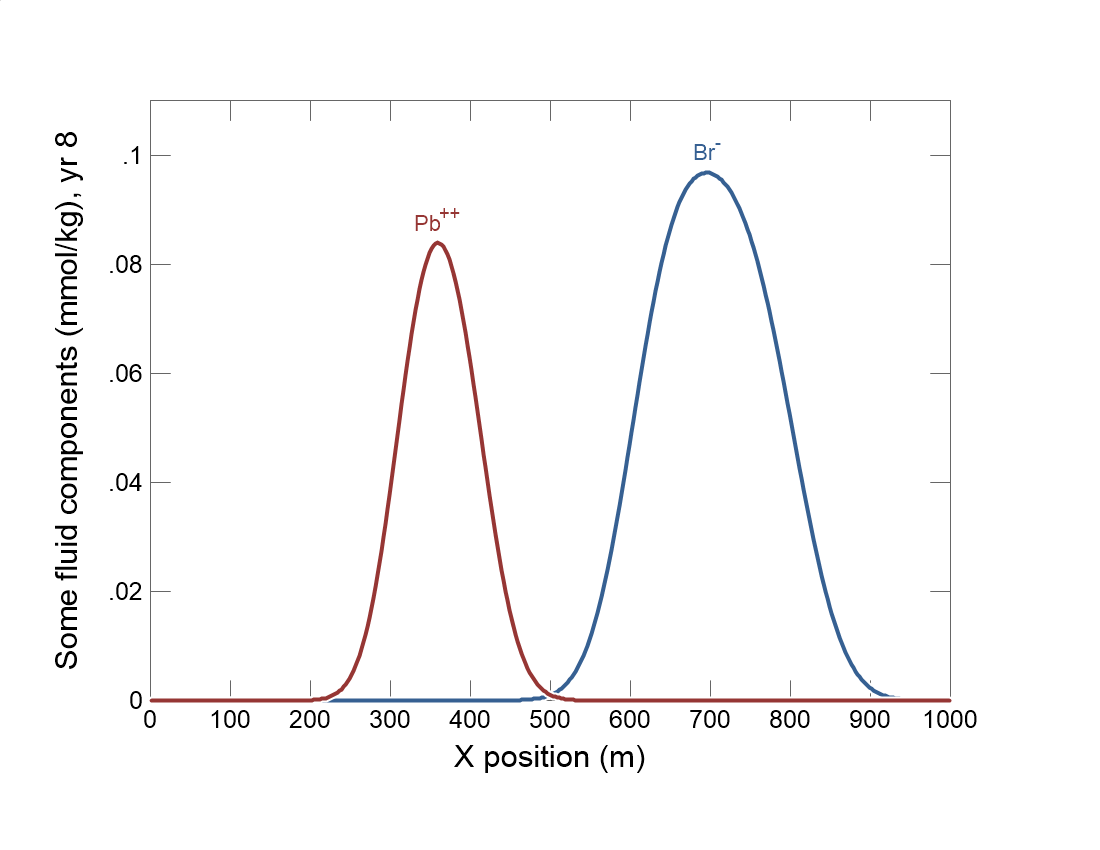 Specify domain’s starting fluid composition on the Initial pane
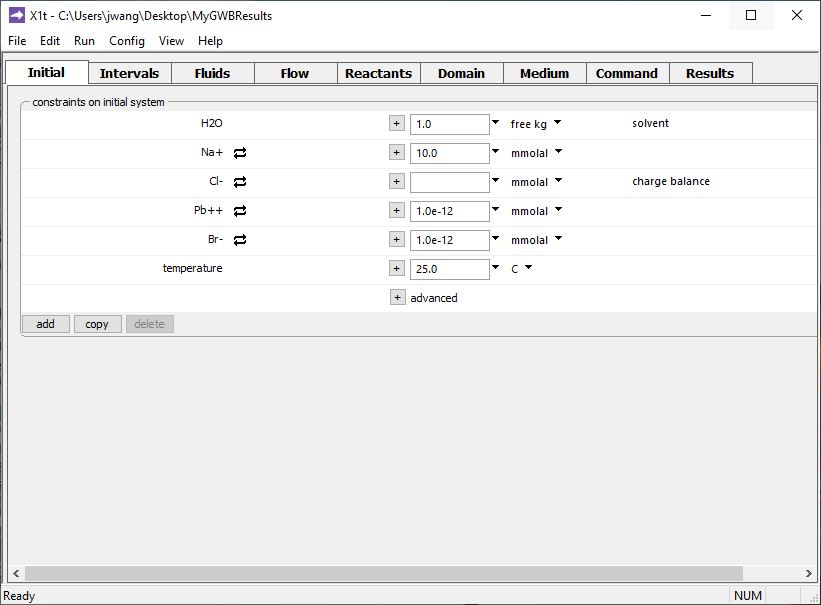 Clean water
Define the reaction intervals. Specify what fluids flow into the domain, and when.
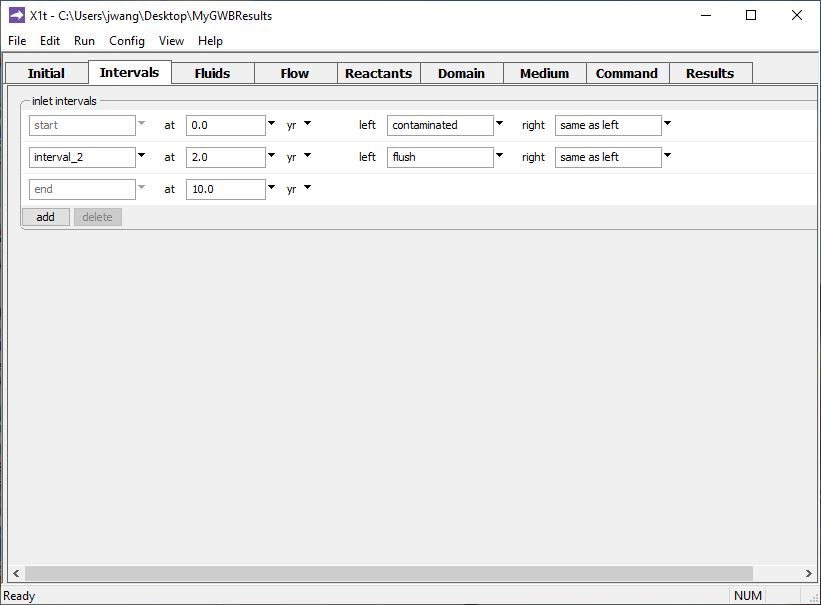 Inlet fluid “contaminated” enters the domain from t = 0 to 2 years
Inlet fluid “flush” enters the domain from t = 2 to 10 years
Click to add a new reaction interval
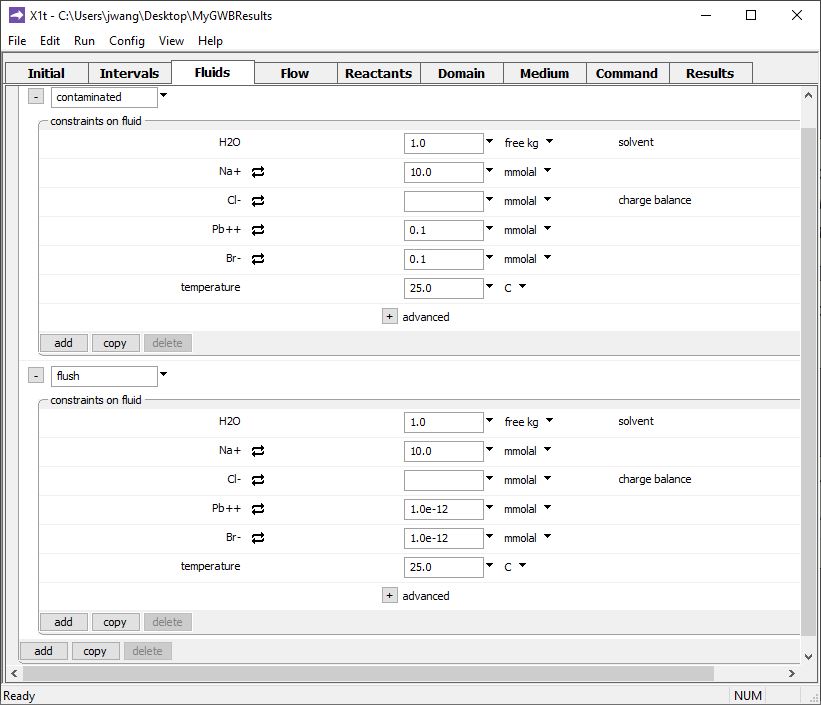 The various inlet fluids are defined on the Fluids pane
Inlet fluid named “contaminated” carries Pb++ and Br− into domain
The Br− acts as a tracer in our model.
Clean rinse water: negligible Pb++ and Br− in the “flush” inlet fluid
Click to add a new fluid
Specify domain size and gridding on the Domain pane.
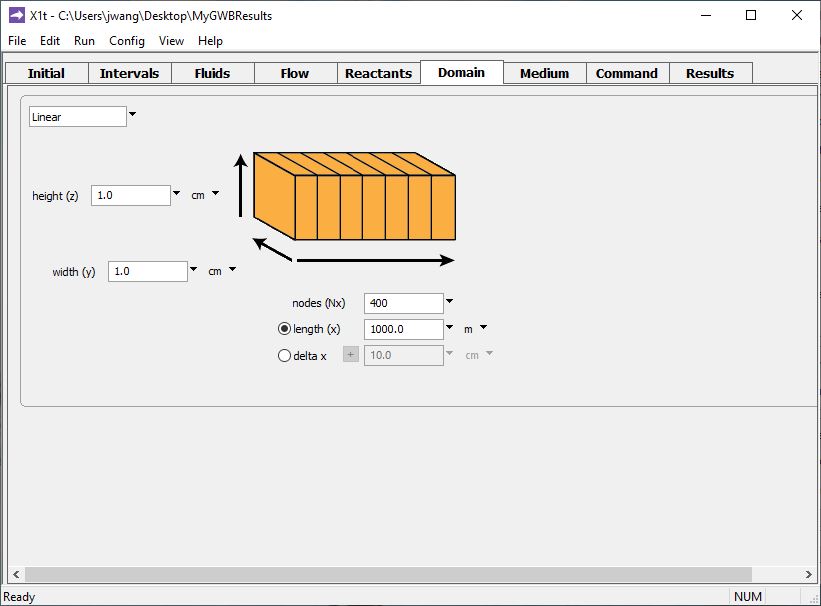 Domain is 1 km long, divided into 400 nodal blocks
Specify flow rate on the Flow pane.
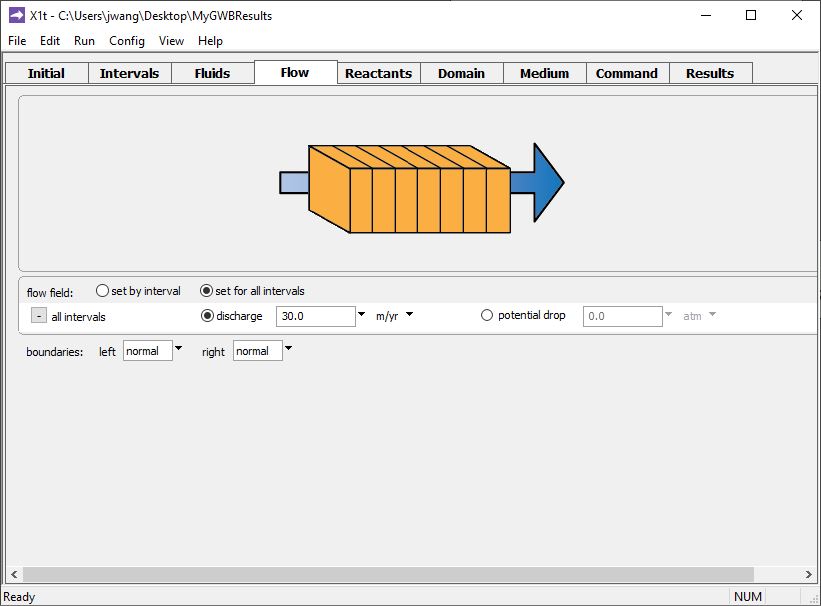 Set flowrate for 1st and 2nd reaction intervals individually, or set one flowrate for all intervals
Set specific discharge or hydraulic head/ potential drop
Set various mass transport properties on the Medium pane.
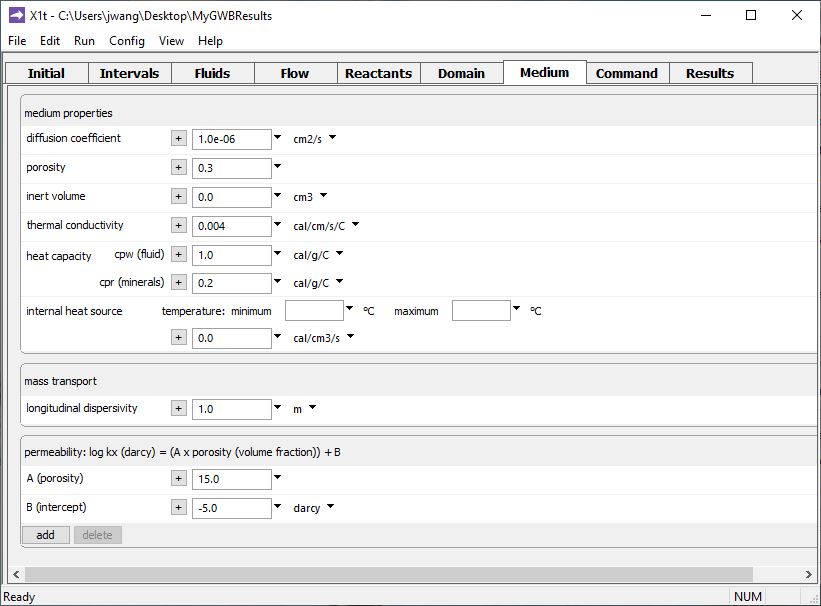 Porosity affects groundwater velocity.
Used to calculate coefficient of hydrodynamic dispersion.
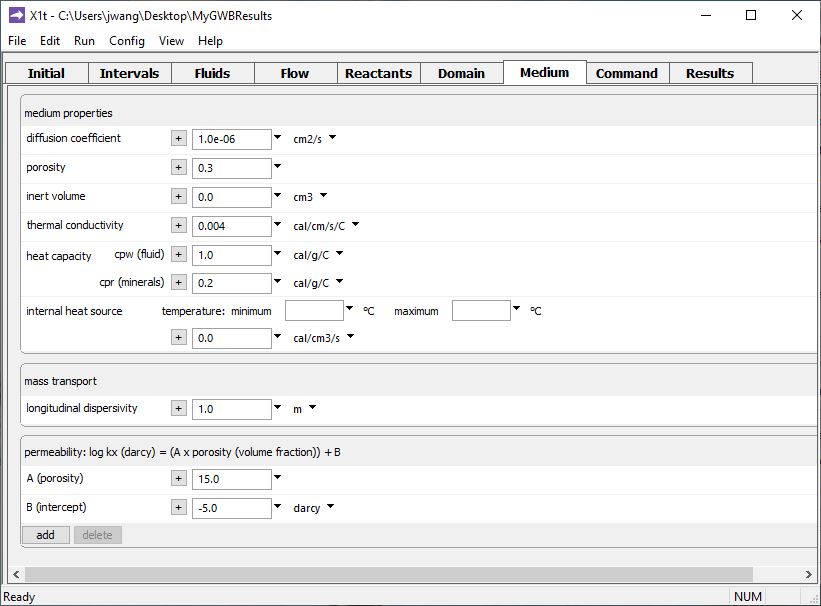 File → Open → Sorbing Surfaces…
Kd describes distribution coefficient between Pb++ and aquifer sediments. Br− does not sorb.
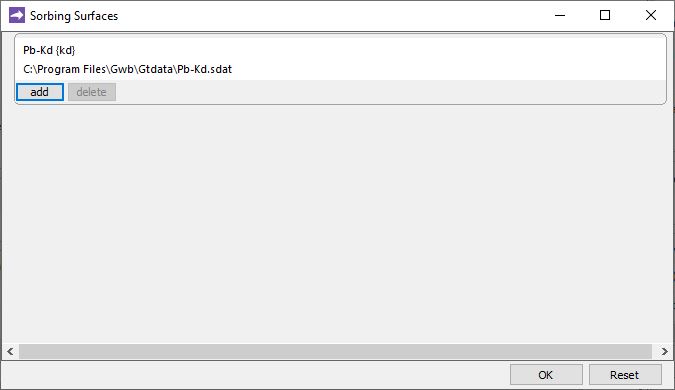 You can add any number of Kd, Freundlich, or Langmuir isotherms.
You can also account for ion exchange or surface complexation using the two-layer model.
Run → Go 
traces the model
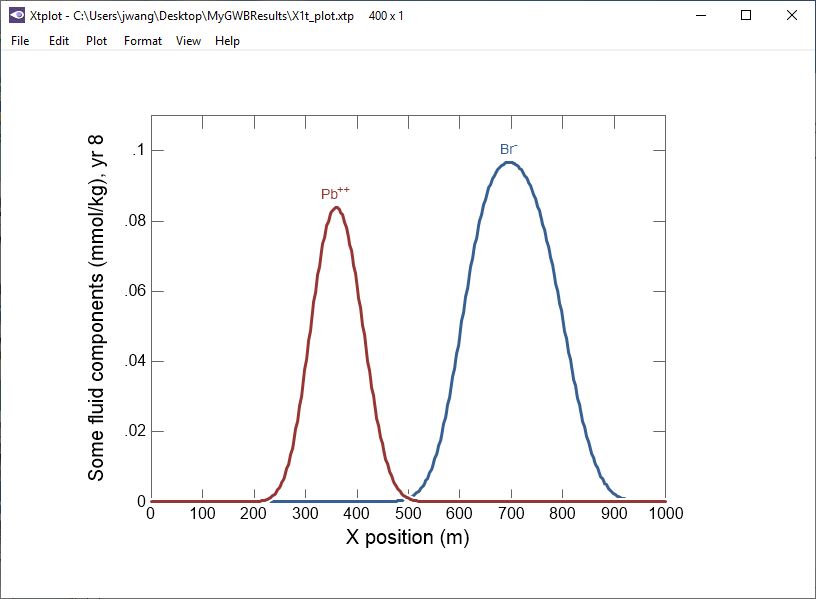 Sorption retards Pb++ transport relative to nonreactive tracer Br−.